Web-Mining AgentsFirst-Order Knowledge in Learning
Prof. Dr. Ralf Möller
Universität zu Lübeck
Institut für Informationssysteme

Karsten Martiny (Übungen)
Acknowledgements
Slides adapted from an AIMA presentation by Reijer Grimbergen
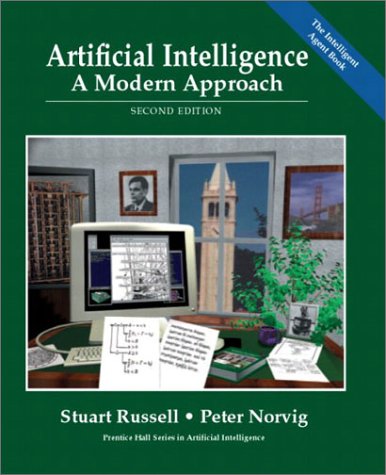 AIMA - Chapter 19
2
Logical description of learning
Examples are composed of descriptions and classifications
Objective is to find a hypothesis that explains the classification of the examples, given their descriptions
Entailment constraint
		
	Hypothesis  Descriptions ⊨ Classifications

Example: a decision tree that is consistent with all the examples will satisfy the entailment constraint
Note: Use Ockham’s razor to avoid Hypothesis = Classifications
Knowledge-based Learning
Prior
knowledge
Knowledge-basedlearning
Hypothesis
Observations
Predictions
Caveman Zog
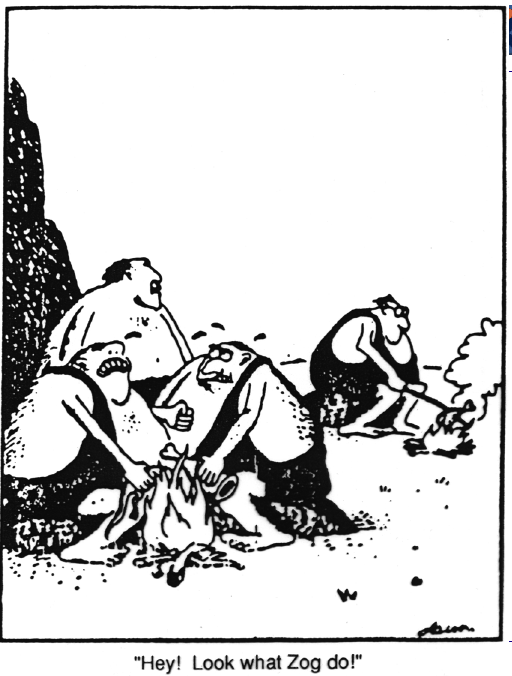 Cumulative or Incremental Development
To use background knowledge, a method to obtain background knowledge is needed
This must be a learning process
Use knowledge to learn more effectively
Question: How to do this?
Examples where use of background knowledge is vital
Caveman Zog and the lizard on a stick
Density and conductance of copper can be generalized, but not mass
Inferring a general rule about antibiotic being effective for a particular type of infections
Adding Background Knowledge
Explanation-based learning (EBL)
Relevance-based learning (RBL)
Knowledge-based inductive learning (KBIL)
Explanation-based Learning
Use explanation of success to infer a general rule
General rule follows logically from the background knowledge

	Hypothesis  Descriptions ⊨ Classifications
	Background ⊨ Hypothesis

Does not learn anything factually new
Converting first-principles theories into useful, special purpose knowledge
Relevance-based Learning
The prior knowledge concerns the relevance of a set of features to the goal predicate
Example: In a given country most people speak the same language, but do not have the same name

	Hypothesis  Descriptions ⊨ Classifications
	Background  Descriptions  Classifications ⊨ Hypothesis

Deductive learning: Makes use of the observations, but does not produce hypothesis beyond the background knowledge and the observations
Knowledge-based Inductive Learning
The background knowledge and the new hypothesis combine to explain the examples
Example
Inferring disease D from the symptoms is not enough to explain the prescription of medicine M
A rule that M is effective against D is needed

Background  Hypothesis  Descriptions ⊨ Classifications
Inductive Logic Programming
Main field of study for KBIL algorithms
Prior knowledge plays two key roles
The effective hypothesis space is reduced to include only those theories that are consistent with what is already known
Prior knowledge can be used to reduce the size of the hypothesis explaining the observations
Smaller hypotheses are easier to find
ILP systems can formulate hypotheses in first-order logic
Can learn in environments not understood by simpler systems
Explanation-based Learning
Extracting general rules from individual observations
Example: differentiating and simplifying algebraic expressions
Differentiate X2 with respect to X to get 2X
Logical reasoning system
		Ask(Derivative(X2, X)=d, KB) with solution d = 2X
Solving this for the first time using standard rules of differentiation gives 1  (2  (X (2-1)))
Takes a first-time program 136 proof steps with 99 dead end branches
Memoization
Speed up by saving the results of computation
Create a database of input/output pairs
Creating general rules
Memoization in explanation-based learning
Create general rules that cover an entire class of cases
Example: extract the general rule
		ArithmeticUnknown(u)  Derivative(u2, u) = 2u
Once something is understood, it can be generalized and reused in other circumstances
“Civilization advances by extending the number of important operations that we can do without thinking about them”
Explaining why something is a good idea is much easier than coming up with the idea in the first place
Watch caveman Zog roast his lizard vs. thinking about putting the lizard on a stick
Extracting rules from examples
Basic idea behind EBL
Construct an explanation of the observation using prior knowledge
Establish a definition of the class of cases for which the same explanation can be used
Example: simplifying 1  (0 + X) using a knowledge base with the following rules
Rewrite(u, v)  Simplify(v, w)  Simplify(u, w)
Primitive(u)  Simplify(u, u)
ArithmeticUnknown(u)  Primitive(u)
Number(u)  Primitive(u)
Rewrite(1  u, u)
Rewrite(0 + u, u)
…
Proof tree for original problem
Simplify(1  (0 + X), w)
Rewrite(1  (0 + X), v)
Simplify(0 + X, w)
Yes, {v / 0 + X}
Rewrite(0 + X, v’)
Simplify(X, w)
{w / X}
Yes, {v’ / X}
Primitive(X)
ArithmeticUnkown(X)
Yes, {}
Generalized proof tree
Simplify(x  (y + z), w)
Rewrite(x  (y + z), v)
Simplify(y + z, w)
Yes, {x / 1, v/ y + z}
Rewrite(y + z, v’)
Simplify(z, w)
{w / z}
Yes, {y / 0, v’ / z}
Primitive(z)
ArithmeticUnkown(z)
Yes, {}
Generalizing proofs
The variabilized proof proceeds using exactly the same rule applications
May lead to variable instantiation
Take the leaves of the generalized proof tree to get the general rule
	Rewrite(1  (0 + z), 0 + z)  Rewrite(0 + z, z)  ArithmeticUnknown(z)  Simplify(1  (0 + z), z)
The first two conditions are independent of z, so this becomes
	 ArithmeticUnknown(z)  Simplify(1  (0 + z), z)
Recap
Use background knowledge to construct a proof for the example
In parallel, construct a generalized proof tree
New rule is the conjunction of the leaves of the proof tree and the variabilized goal
Drop conditions that are true regardless of the variables in the goal
Improving efficiency
Pruning the proof tree to get more general rules
	Primitive(z)  Simplify(1  (0 + z), z)
	Simplify(y + z, w)  Simplify(1  (y + z), w)
Problem: Which rules to choose?
Adding large numbers of rules to the knowledge base slows down the reasoning process (increases the branching factor of the search space)
To compensate, the derived rules must offer significant speed increases
Derived rules should be as general as possible to apply to the largest possible set of cases
Improving efficiency
Operationality of subgoals in the rule
A subgoal must be “easy” to solve
Primitive(z) is easy to solve, but Simplify(y + z, w) leads to an arbitrary amount of inference
Keep operational subgoals and prune the rest of the tree
Trade-off between operationality and generality
More specific subgoals are easier to solve but cover fewer cases
How many steps are still called operational?
Cost of a subgoal depends on the rules in the knowledge base
Maximizing the efficiency of an initial knowledge base
is a complex optimization problem
Improving efficiency
Empirical analysis of efficiency
Average-case complexity on a population of problems that needs to be solved
By generalizing from past example problems, EBL makes the knowledge base more efficient for the kind of problems that it is reasonable to expect
Works if the distribution of past problems is roughly the same as for future problems
Can lead to great improvement
Swedish to English translator was made 1200 times faster by using EBL
Recap: Relevance-based Learning
The prior knowledge concerns the relevance of a set of features to the goal predicate
Example: In a given country most people speak the same language, but do not have the same name

	Hypothesis  Descriptions ⊨ Classifications
	Background  Descriptions  Classifications ⊨ Hypothesis

Deductive learning: Makes use of the observations, but does not produce hypothesis beyond the background knowledge and the observations
Relevance-based Learning
Functional dependencies or determinations
Background knowledge in Brazil example

Therefore, from

		it follows

Special syntax
Determining the hypothesis space
Determinations limit the hypothesis space
Only consider the important features (i.e. not day of the week, hair style of David Beckham)
Determinations specify a sufficient basis vocabulary from which to construct hypotheses
Reduction of the hypothesis space makes it easier to learn the target predicate
Learning boolean functions of n variables in CNF: Size of the hypothesis space |H| = O(22n)
For boolean functions log(|H|) examples are needed in a |H| size hypothesis space: Without restrictions, this is O(2n) examples
If the determination contains d predicates on the left, only O(2d) examples are needed
Reduction of size O(2n–d)
Learning relevance information
Prior knowledge also needs to be learned
Learning algorithm for determinations
Find the simplest determination consistent with the observations
A determination                 says that if examples match P they must also match Q
A determination is consistent with a set of examples if every pair that matches on the predicates on the left-hand side also matches on the target predicate
Learning relevance information
Minimal consistent determination

Non-minimal consistent determination
Learning relevance information
function Minimimal-Consistent-Det(E, A) returns a determination
	inputs: E, a set of examples
		 A, a set of attributes, of size n
	for i ← 1, …, n do
		for each subset Ai of A of size i do
			if Consistent-Det?(Ai ,E) then return Ai
		end
end

function Consistent-Det?(A, E) returns a truth-value
	inputs: A, a set of attributes
		 E, a set of examples
	local variables: H, a hash table
	for each example e in E do
		if some example in H has the same value as e for the attributes A               but a different classification then return False
		store the class of e in H, indexed by the values for attributes A of the example e
	end
	return True
Complexity
Time complexity depends on the size of the minimal consistent determination
In case of p attributes and a total of n attributes, the algorithm has to search all subsets of A of size p
There are O(np) of these, so the algorithm is exponential
The general problem is NP-complete
In most domains there is sufficient local structure to make p small
Deriving Hypotheses
Use decision tree learning for computing hypotheses 
Goal: Minimize size of hypotheses
Idea: Use relevance-based decision tree learning
Relevance-based Decision Tree Learning
function RBDTL(E, A, v) returns a decision tree
	return DTL(E, Minimal-Consistent-Det(E,A), v)
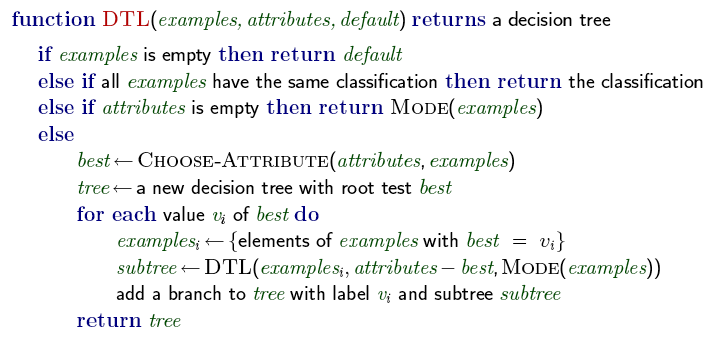 MODE(.) = Majority(.)
Exploiting Knowledge
RBDTL simultaneously learns and uses relevance information to minimize its hypothesis space

Declarative bias
How can prior knowledge be used to identify the appropriate hypothesis space to search for the correct target definition?
Unanswered questions
How to handle noise?
How to use other kinds of prior knowledge besides determinations?
How can the algorithms be generalized to cover any first-order theory?
RBDTL vs. DTL
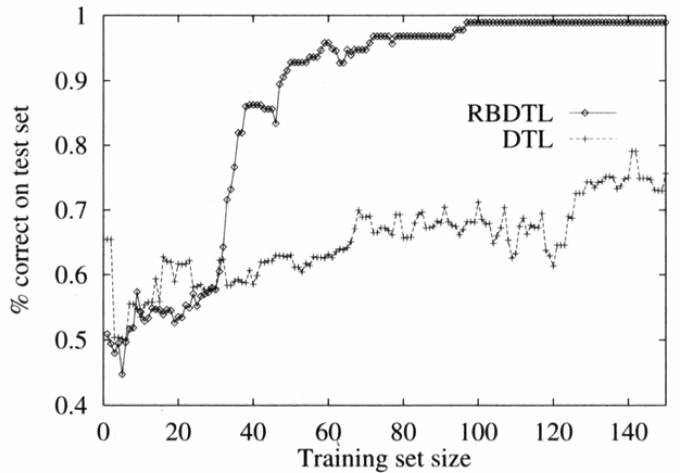 Inductive Logic Programming
Combines inductive methods with the power of first-order representations
Offers a rigorous approach to the general KBIL problem
Offers complete algorithms for inducing general, first-order theories from examples
ILP: An example
General knowledge-based induction problem


Background  Hypothesis  Descriptions ⊨ Classifications



Example: Learning family relations from examples
Observations are an extended family tree
Mother, Father and Married relations
Male and Female properties
Target predicates: Grandparent, BrotherInLaw, Ancestor
Example (prob. not up to date)
George |><| Mum
Elizabeth |><| Philip
Margaret
Spencer |><| Kydd
Diana |><| Charles
Anne |><| Mark
Andrew |><| Sarah
Edward
William
Harry
Peter
Zara
Beatrice
Eugenie
Example
Descriptions include facts like
Father(Philip, Charles)
Mother(Mum, Margaret)
Married(Diana, Charles)
Male(Philip)
Female(Beatrice)
Sentences in Classifcations depend on the target concept being learned (in the example: 12 positive, 388 negative)
Grandparent(Mum, Charles)
¬Grandparent(Mum, Harry)
Goal: find a set of sentences for Hypothesis such that the entailment constraint is satisfied
Without background knowledge this is for example
Why Attribute-based Learning Fails
Decision-Tree-Learning will get nowhere
To express Grandparent as a (boolean) attribute, pairs of people need to be objects
		Grandparent(<Mum,Charles>)
But then the example descriptions can not be represented
		FirstElementIsMotherOfElizabeth(<Mum,Charles>)
A large disjunction of specific cases without any hope of generalization to new examples
Attribute-based learning algorithms are incapable
of learning relational predicates
[Speaker Notes: Attribute		属性		ぞくせい
Example description	例記述		れいきじゅつ
Large		膨大		ぼうだい
Disjunction		選言		せんげん
Generalize		一般化される		いっぱんかされる
Attribute-based	属性に基づく		ぞくせいにもとづく
Relation predicate	関係述語		かんけいじゅつご]
Background knowledge
A little bit of background knowledgehelps a lot
Background knowledge contains

Grandparent is now reduced to

Constructive induction algorithm
Create new predicates to facilitate the expression of explanatory hypotheses
Example: introduce a predicate Parent to simplify the definitions of the target predicates
[Speaker Notes: Background knowledge	背景知識		はいけいちしき
Reduce		簡単化される		たんかんかされる
Constructive induction	構成的帰納		こうせいてききのう
Create		作り出す		つくりだす
New predicate		新述語		しんじゅつご
Express		表現する		ひょうげんする
Explanatory hypotheses	説明仮説		せつめいかせつ
Simplify		単純化する		たんじんかする
Definition		定義		ていぎ
Target predicate	目標概念		もくひょうがいねん]
Top-down inductive learning
Top-down learning method
Decision-tree learning: start from the observations and work backwards
Decision tree is gradually grown until it is consistent with the observations
Top-down learning: start from a general rule and specialize it
Top-Down Inductive Learning: FOIL
Split positive and negative examples
Positive: <George, Anne>, <Philip, Peter>, <Spencer, Harry>
Negative: <George, Elizabeth>, <Harry, Zara>, <Charles, Philip>
Construct a set of Horn clauses with Grandfather(x,y) as the head with the positive examples instances of the Grandfather relationship
Start with a clause with an empty body
	 Grandfather(x,y)
All examples are now classified as positive, so specialize to rule out the negative examples: Here are 3 potential additions:
	1) Father(x,y)  Grandfather(x,y) 2) Parent(x,z)  Grandfather(x,y)
	3) Father(x,z)  Grandfather(x,y)
The first one incorrectly classifies the 12 positive examples
The second one is incorrect on a larger part of the negative examples
Prefer the third clause and specialize
	Father(x,z)  Parent(z,y)  Grandfather(x,y)
FOIL
function Foil(examples, target) returns a set of Horn clauses
	inputs: 	examples, set of examples
			target, a literal for the goal predicate
	local variables: clauses, set of clauses, initially empty
	while examples contains positive examples do
		clause ← New-Clause(examples, target)
		remove examples covered by clause from examples
		add clause to clauses
	return clauses
FOIL
function New-Clause(examples, target) returns a Horn clause
	local variables: 
		clause, a clause with target as head and an empty body
		l, a literal to be added to the clause
		extended-examples, a set of examples with values for new 
		   variables
	extended-examples ← examples
	while extended-examples contains negative examples do
		l ← Choose-Literal(New-Literals(clause), extended-examples)
		append l to the body of clause
		extended-examples ← set of examples created by applying 
		   Extend-Example to each example in extended-examples
	return clause
FOIL
function Extend-Example(example, literal) returns
	if example satisfies literal
		then return the set of examples created 
		   by extending example with each 
		   possible constant value for each new 
		   variable in literal
	else return the empty set
FOIL
New-Literals
Takes a clause and constructs all possible “useful” literals
Example: Father(x,z)  Grandfather(x,y)
Add literals using predicates
Negated or unnegated
Use any existing predicate (including the goal)
Arguments must be variables
Each literal must include at least one variable from an earlier literal or from the head of the clause
Valid: Mother(z,u), Married(z,z), Grandfather(v,x)
Invalid: Married(u,v)
Equality and inequality literals
E.g. z ≠ x, empty list
Arithmetic comparisons
E.g. x > y, threshold values
FOIL
The way New-Literal changes the clauses leads to a very large branching factor
Improve performance by using type information
E.g., Parent(x,n) where x is a person and n is a number
Choose-Literal uses a heuristic similar to information gain
Ockham’s razor to eliminate hypotheses
If the clause becomes longer than the total length of the positive examples that the clause explains, this clause is not a valid hypothesis
Most impressive demonstration
Learn the correct definition of list-processing functions in Prolog from a small set of examples, using previously learned functions as background knowledge
Inverse Resolution
Inverse resolution
Classifications follows from 
		Background  Hypothesis  Descriptions
This can be proven by resolution
Run the proof backwards to find Hypothesis
Problem: How to run the proof backwards?
Generating Inverse Proofs
Ordinary resolution
Take two clauses C1 and C2 and resolve them to produce the resolvent C
Inverse resolution
Take resolvent C and produce two clauses C1 and C2 
Take C and C1 and produce C2
Parent(Elizabeth, y)  Grandparent(George, y)
True  Grandparent(George, Anne)
Grandparent(George, Anne)  False
True  Parent(Elizabeth, Anne)
True False
Generating Inverse Proofs
[y/Anne]
Generating Inverse Proofs
Inverse resolution is a search
For any C and C1 there can be several or even an infinite number of clauses C2
Instead of Parent(Elizabeth,y)  Grandparent(George,y) there were numerous alternatives
	Parent(Elizabeth,Anne)  Grandparent(George,Anne)
	Parent(z,Anne)  Grandparent(George,Anne)
	Parent(z,y)  Grandparent(George,y)
The clauses C1 that participate in each step can be chosen from Background, Descriptions, Classifications or from hypothesized clauses already generated
ILP needs restrictions to make the search manageable
Eliminate function symbols
Generate only the most specific hypotheses
Use Horn clauses
All hypothesized clauses must be consistent with each other
Each hypothesized clause must agree with the observations
New Predicates and New Knowledge
An inverse resolution procedure is a complete algorithm for learning first-order theories
If some unknown Hypothesis generates a set of examples, then an inverse resolution procedure can generate Hypothesis from the examples
Can inverse resolution infer the law of gravity from examples of falling bodies?
Yes, given suitable background mathematics
Monkey and typewriter problem: How to overcome the large branching factor and the lack of structure in the search space?
New Predicates and New Knowledge
Inverse resolution is capable of generating new predicates
Resolution of C1 and C2 into C eliminates a literal that C1 and C2 share
This literal might contain a predicate that does not appear in C
When working backwards, one possibility is to generate a new predicate from which to construct the missing literal
New Predicates and New Knowledge
Father(George,y)  P(x,y)
P(George,y)  Ancestor(George,y)
[x/George]
Father(George,y)  Ancestor(George,y)
P can be used in later inverse resolution steps
Example: Mother(x,y)  P(x,y) or Father(x,y)  P(x,y) leading to the “Parent” relationship
Inventing new predicates is important to reduce the size of the definition of the goal predicate
Some of the deepest revolutions in science come from the invention of new predicates (e.g. Galileo’s invention of acceleration)
Applications
ILP systems have outperformed knowledge-free methods in a number of domains
Molecular biology: the GOLEM system has been able to generate high-quality predictions of protein structures and the therapeutic efficacy of various drugs
GOLEM is a completely general-purpose program that is able to make use of background knowledge about any domain
Knowledge in Learning: Summary
Cumulative learning
Improve learning ability as new knowledge is acquired
Prior knowledge helps to eliminate hypothesis and fills in explanations, leading to shorter hypotheses
Entailment constraints
Logical definition of different learning types
Explanation-based learning (EBL)
Explain the examples and generalize the explanation
Relevance-base learning (RBL)
Use prior knowledge in the form of determinations to identify the relevant attributes
Knowledge-based inductive learning (KBIL)
Finds inductive hypotheses that explain sets of observations
Inductive logic programming (ILP)
Perform KBIL using knowledge expressed in first-order logic
Generates new predicates with which concise new theories can be expressed